Бюджет для граждан
по проекту бюджета Холмского ГОРОДСКОГО ПОСЕЛЕНИЯ на 2018 год и на плановый период 2019 и 2020 годов
Комитет финансов Администрации Холмского муниципального района
2017 год
Что такое «Бюджет для граждан»?
«Бюджет для граждан» познакомит Вас с положениями проекта основного финансового документа Холмского городского поселения – решение Совета Холмского городского поселения.

Представленная информация предназначена для широкого круга пользователей и будет интересна и полезна как студентам, педагогам, врачам, молодым семьям, так и пенсионерам и другим категориям населения, так как бюджет поселения затрагивает интересы каждого жителя Холмского городского поселения.

Граждане — и как налогоплательщики, и как потребители общественных благ — должны быть уверены в том, что передаваемые ими в распоряжение государства средства используются прозрачно и эффективно, приносят конкретные результаты как для общества в целом, так и для каждой семьи, для каждого человека.

Мы постарались в доступной и понятной для граждан форме показать основные параметры бюджета городского поселения.
Администрация
Дума
Граждане
Бюджет
Образование
Глава
Финансы
Экономика
Социальная политика
Культура
Предприятия
2
Что такое бюджет? Какие бывают бюджеты?
Со старонормандского bougette — это сумка, кошелёк
Бюджет – это план доходов и расходов на определенный период
Консолидированный бюджет
Муниципального района
5
1
Бюджет городского поселения
3
Бюджет муниципального района 
(местный бюджет)
Бюджеты сельских поселений
3
Что такое бюджет? Какие бывают бюджеты?
Со старонормандского bougette — это сумка, кошелёк
Бюджет – это план доходов и расходов на определенный период
Консолидированный бюджет
муниципального района
ГОРОДСКОЕ ПОСЕЛЕНИЕ
МУНИЦИПАЛЬНЫЙ  РАЙОН
Бюджет городского поселения
Сельские поселения
БЮДЖЕТ МУНИЦИПАЛЬНОГО РАЙОНА(местный бюджет)
Бюджеты  сельских поселений
4
Бюджетная система Российской Федерации
Бюджетная система Российской Федерации или
«бюджет расширенного правительства»
(аналитическая категория)
Бюджеты государственных внебюджетных фондов
Консолидированный бюджет Российской Федерации
+
=
(без «двойного счета» межбюджетных трансфертов)
Территориальные фонды обязательного медицинского страхования
Государственные внебюджетные фонды Российской Федерации
Консолидированные бюджеты субъектов Российской Федерации
Федеральный бюджет
Консолидированные бюджеты муниципальных районов
Бюджеты субъектов Российской Федерации (региональные бюджеты)
Бюджеты городских округов
Бюджеты районов
Бюджеты поселений
5
На чем основано составление проекта
бюджета поселения
Составление проекта бюджета поселения основывается на:
1
2
3
4
Прогнозе социально-экономичес-кого развития Холмского городского поселения
Основных направлениях налоговой политики
Основных направлениях бюджетной политики
Муниципальных программ Холмского городского поселения
6
Бюджетный процесс – ежегодное формирование и исполнение бюджета
Утверждение бюджета очередного года
(законодательные, представительные органы власти)


Исполнение бюджета в текущем году (органы исполнительной власти; местная администрация, финансовые органы)

Формирование отчета об исполнении бюджета предыдущего года
(органы исполнительной власти)


Утверждение отчета об исполнении бюджета предыдущего года
(законодательные, представительные органы власти)


Составление проекта бюджета очередного года
(органы исполнительной власти)



Рассмотрение проекта бюджета очередного года
(законодательные, представительные органы власти)
принятие решения о бюджете на очередной финансовый год и плановый период
получение доходов бюджета и распределение бюджетных средств в соответствии с решением о бюджете
принятие решения об исполнении бюджета за отчетный финансовый год
подготовка экономического обоснования доходов и расходов бюджета
7
Доходы бюджета
Доходы бюджета – это безвозмездные и безвозвратные поступления денежных средств в бюджет.
Доходы бюджета
Безвозмездные
Налоговые доходы
Неналоговые доходы
поступления
Поступления от уплаты других пошлин и сборов, установленных законодательством, а также штрафов за нарушение законодательства, например:

→ доходы от использования государственного имущества и земли;
→ штрафные санкции;
→ другие.
Поступления от уплаты налогов, установленных Налоговым кодексом Российской Федерации, например:
Поступления от других бюджетов бюджетной системы (межбюджетные трансферты), организаций, граждан (кроме налоговых и неналоговых доходов).
→ налог на прибыль
организаций;
→ акцизы;
→ налог на доходы физических лиц;
→ другие налоги.
8
Федеральные, региональные и местные налоги
Налог – обязательный, индивидуально безвозмездный платеж, взимаемый с организаций и физических лиц в форме отчуждения принадлежащих им на праве собственности, хозяйственного ведения или оперативного управления денежных средств в целях финансового обеспечения деятельности государства и (или) муниципальных образований

ВИДЫ НАЛОГОВ
ФЕДЕРАЛЬНЫЕ	МЕСТНЫЕ
РЕГИОНАЛЬНЫЕ
УСТАНОВЛЕНЫ НАЛОГОВЫМ КОДЕКСОМ РОССИЙСКОЙ ФЕДЕРАЦИИ
и нормативными актами представительных органов муниципальных образований и обязательны к уплате на территориях соответствующих муниципальных образований, например:
Земельный налог;
Налог на имущество физических лиц.
и обязательны к уплате на всей территории Российской Федерации, например:
Налог на прибыль
организаций;
Налог на доходы физических лиц;
Акцизы.
и законами субъектов Российской Федерации и обязательны к уплате на соответствующих территориях субъектов РФ, например:
Налог на имущество организаций;
Транспортный налог.
9
Нормативы отчислений доходов, местных налогов и сборов в бюджет Холмского городского поселения
10
Доходы, формирующие муниципальный дорожный фонд
Дорожный фонд Холмского городского поселения
Субсидия
из областного бюджета
Акцизы на нефтепродукты
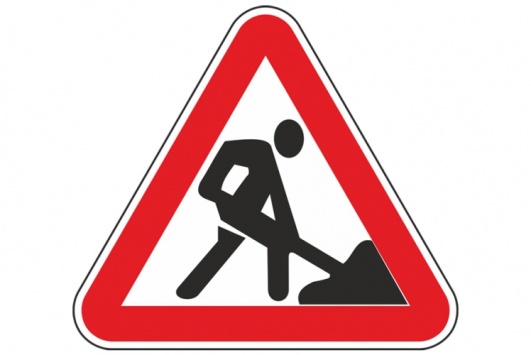 11
Межбюджетные трансферты – основной вид безвозмездных перечислений
Межбюджетные трансферты – это денежные средства, перечисляемые из одного бюджета бюджетной системы Российской Федерации другому.
Виды межбюджетных трансфертов



Дотации (от лат. «Dotatio» - дар, пожертвование)





Субвенции (от лат. «Subvenire» -
приходить на помощь)






Субсидии (от лат. «Subsidium» -
поддержка)
Определение



Предоставляются без определения конкретной цели их использования




Предоставляются на финансирование
«переданных» другим публично-
правовым образованиям полномочий



Предоставляются на условиях долевого
софинансирования расходов других
бюджетов
12
Расходы бюджета
Расходы бюджета – выплачиваемые из бюджета денежные средства, за исключением средств, являющихся источниками финансирования дефицита бюджета.


Формирование расходов осуществляется в соответствии с расходными обязательствами, обусловленными установленным законодательством разграничением полномочий, исполнение которых должно происходить в очередном финансовом году за счет средств соответствующих бюджетов.

Принципы формирования расходов бюджета:
по разделам;
по ведомствам;
по муниципальным  программам Холмского городского поселения

Разделы классификации расходов бюджетов
06 «Охрана окружающей среды»
04 «Национальная экономика»
10 «Социальная политика»
02 «Национальная
оборона»
11 «Физическая культура и спорт»
14 «Межбюджетные трансферты общего характера»
07 «Образование»
09 «Здравоохранение»
01 «Общегосударствен- 03 «Национальная
08 «Культура, кинематография»
ные вопросы»
безопасность и правоохранительная деятельность»
12 «Средства массовой информации»
05 «Жилищно- коммунальное хозяйство»
13 «Обслуживание государственного и муниципального долга»
13
Дефицит и профицит
Доходы – Расходы = Дефицит (Профицит)
Доходы
Расходы
Расходы
Доходы
Дефицит (расходы больше доходов)
Профицит (доходы больше расходов)
При превышении расходов над доходами принимается решение об источниках покрытия дефицита (например, использовать имеющиеся накопления, остатки средств на счёте бюджета, взять в долг).
При превышении доходов над расходами принимается решение, как их использовать (например, накапливать резервы, остатки средств на счёте бюджета, погашать долг).
14
Дефицит и профицит
ДЕФИЦИТ
ПРОФИЦИТ
Накопленные резервы




Государственный долг
Накопленные резервы




Государственный долг
При дефицитном бюджете растет долг и (или) снижаются остатки средств (накопления)
При профицитном бюджете снижается долг или (или) растут остатки средств (накопления)
15
Основные задачи бюджетной и налоговой политики
обеспечение сбалансированности бюджета городского поселения
получение необходимого объема доходов городского бюджета
поддержка предпринимательской и инвестиционной деятельности, обеспечивающая налоговую конкурентоспособность бизнеса
интеграция процессов стратегического прогнозирования и бюджетного планирования
повышение эффективности бюджетных расходов на основе оценки достигнутых результатов
оказание мер социальной поддержки с учетом критериев нуждаемости
обеспечение открытости и прозрачности городского бюджета и бюджетного процесса для граждан
развитие системы внутреннего государственного финансового контроля
совершенствование системы межбюджетных отношений
16
Основные параметры бюджета городского поселения на 2018 год и на плановый 
период 2019 и 2020 годов
(тыс. рублей)
17
Основные параметры бюджета Холмского городского поселения на 2018 года и плановый период 2019-2020 годы
(тыс. рублей)
18
Доходная часть бюджета городского поселения, тыс.рублей
19
Структура налоговых и неналоговых доходов в разрезе доходных источников, тыс.рублей
2017 год (оценка)
2018 год (прогноз)
20
Налоговые и неналоговые доходы городского бюджета, тыс.рублей
21
Безвозмездные поступления в  местный бюджет, тыс. рублей
22
Расходы бюджета городского поселения, тыс. рублей
23
Расходная часть городского бюджета в разрезе разделов и подразделов, тыс.рублей
24
Расходы по отрасли «Образование», тыс. рублей
2017 год
4,0
2018 год
4,0
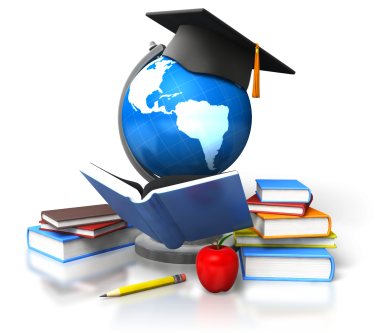 25
Расходы по отрасли «Культура», тыс. рублей
2018 год
28,0
2017 год
25,0
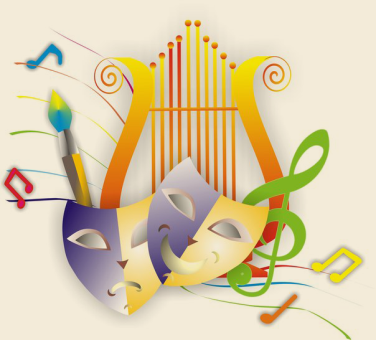 26
Комитет финансов Администрации Холмского муниципального района
Адрес: 
175270, Новгородская область, г. Холм, пл. Победы, д.4

Телефон / факс:                                            (81654) 59-186

E-mail:                                                              holmfin@mail.ru
                                                                                                  

Режим работы:                     пн-пт с 8:30 до 17:30, выходной сб и вс 


Страница в электронно-коммуникационной сети «Интернет» http://www.holmadmin.net/vlast/komfin.html
© Комитет финансов Администрации Холмского муниципального района 2017г.
27